ICCS
General Assemlby Meeting
Strasbourg, 13. September 2024


MLaw Katarina Socha
Transnational services
SSI Switzerland, Office Zurich
[Speaker Notes: Intro ANL: 
Grüessech mitenang, Geschätzte Fachpersonen, wir freuen uns, Ihnen unser Kurzreferat präsentieren zu dürfen, zum Thema Internationale Familienkonflikte, Lösungsansätze des SSI Schweiz
Bonjour a toute le monde, cheres proessionnels nous avons le plaisir de vous presenter notre bref expose sur le theme des conflits familiaux internationaux, et les approches du SSI Suisse a ce sujet. 
On va faire la presentation en allemand, je vais resumer tout bref a la fin de l'expose. 
Vorstellung ANL:
Mein Name ist Anna Lanz, ich bin Sozialarbeiterin und arbeite als Beraterin beim Internationalen Sozialdienst. Ich war vorher während 6 Jahren als Berufsbeiständin in der Stadt Biel tätig,  mit Schwetrpunkt Kindesschutz.  Ich bin Teamleiterin der Transnationalen Dienste des Deutschschweizer Büros in Zürich. 

Vorstellung MPO:]
Short presentation - Programme
Presentation of the International Social Service
Services offered
Practice, especially support in obtaining documents
International Social Service (global network): ISS 

Swiss branch of the International Social Service: SSI Switzerland/ SSI Suisse
SSI Switzerland is part of the global ISS network
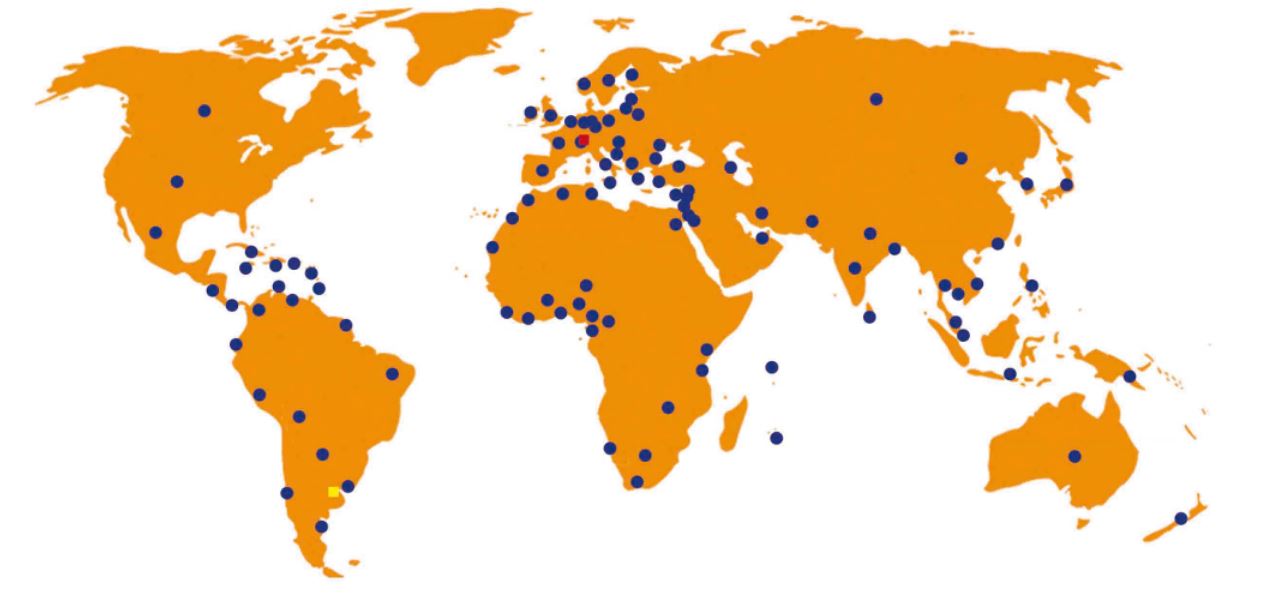 Around 140 network- partners in 120 countries
Source: https://www.iss-ssi.org/index.php/en/home/network
[Speaker Notes: Hier Funktionsweise erklären, (Grafik mit den Pfeilen, aber ohne Grafik) Auf Unterschiedlichkeit der Partner hinweisen. 
Eingehende und Ausgehende Fälle]
SSI Switzerland
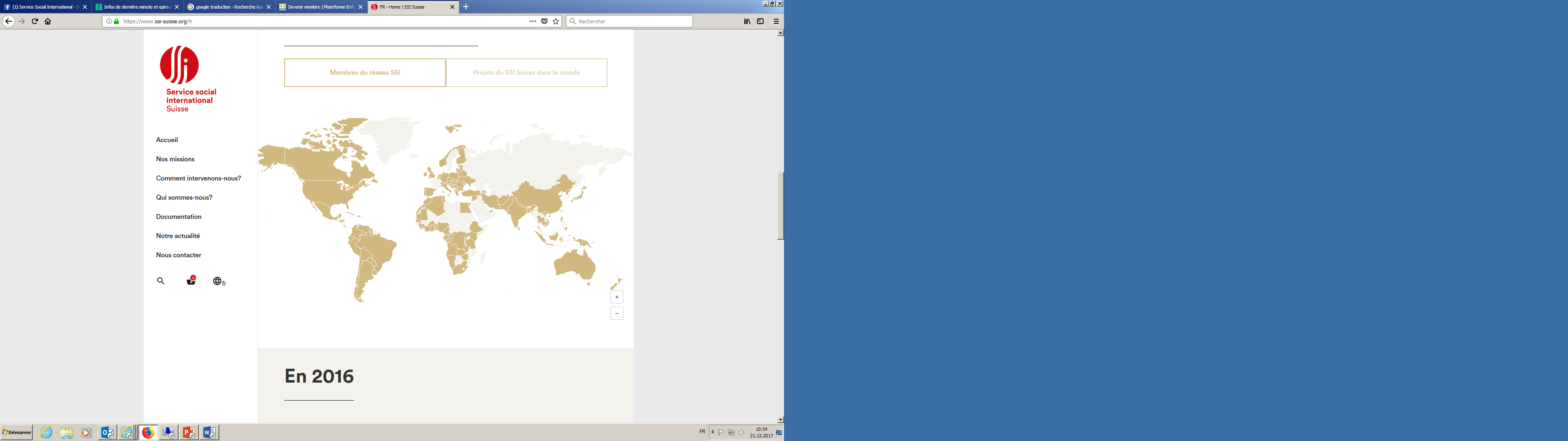 SSI Switzerland provides professional support to children, their families and adults in
social and legal aspects
through anetwork in 120 countries.
The SSI is a NGO that works complementary
and in cooperation with governmental structures. 
 
Coreservice: Transnational services
Other focal areas: Projects in the area of MNA, 
Support for migrants, parental consent
SSI Switzerland:
serves free brief socio-legal consultations for individuals and professionals

offers fee-based counselling, child advocacy and mediation services

provides paid interventions abroad, for example social reports and assistance in obtaining documents

works in a child-centered and open manner

provides country-specific information

forwards access to the appropriate authorities when needed
[Speaker Notes: Ergebnisoffen im Sinne von: Wir schöpfen alle unsere Möglichkeiten aus, können unter Umständen unkonventionelle Lösugnen anbieten, können aber ein Resultat der Interveention nicht garantieren. Unserer Interventionen basieren auf Freiwilligkeit und auf den Handlungsmöglichkeiten der Netzwerkpartner vor Ort.]
Transnational Services: Areas of intervention
International child protection
Parental child abduction
Adult protection
Counseling for binational couples
International adoption
Search for origin
Unaccompanied minors
Representation of children
Parental responsibilities, rights and duties
[Speaker Notes: Internationale Adoption: Externe Fachperson
UMA: Sozialabklärung im Drittland für Platzierung im Drittland bei Verwandten, Unterstützung bei Familiennachzug
Kindesvertretung: Neue Dienstleistung, Vertretung von Kindern v.a. im transnationalen Verfahren]
Working method for case reports
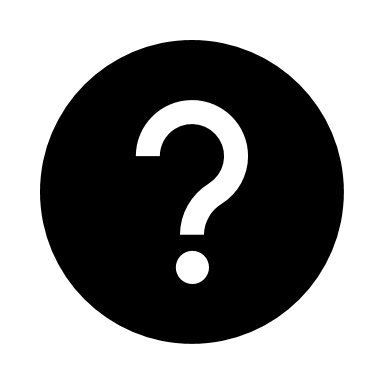 Request to the SSI

 Initial consultation: determine wether SSI can support the request: factual und legal situation, international agreements, network partners

 Registration of the case

 Intervention abroad (through network partners)

 Regular meetings 

 Case closure and invoicing
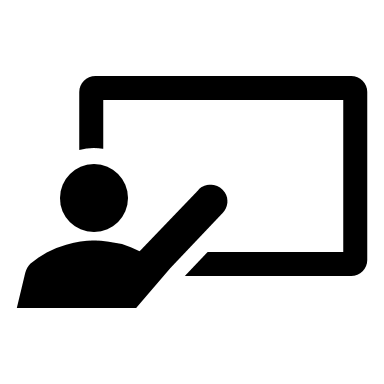 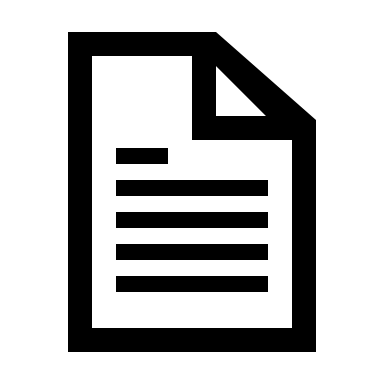 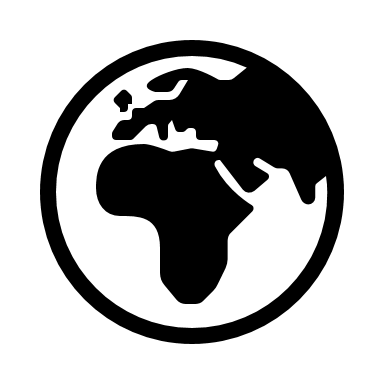 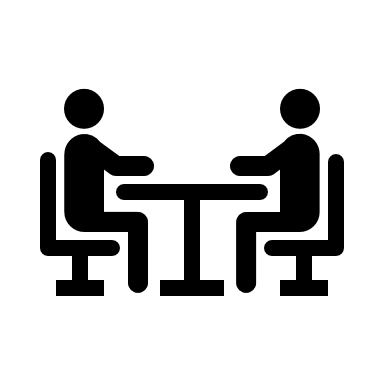 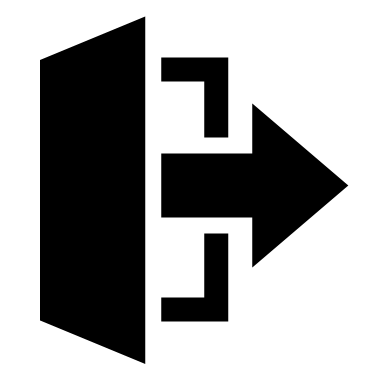 Financing and tariffs
financing
Annual structural contribution from the federal government (BSV)
Service agreeements and operating contributions from the canton
Donations (recognised by Zewo)
Cost-based interventions, flat rate per case
Fee-based counselling, child representation and mediation services
Tariff
Hourly rate of 140.- CHF/h for counselling and interventions
Hourly rate of 200.- CHF/h for mediation and child representation
Cost limit for interventions abroad (full costs in a few cantons that do not pay contributions)
Additional costs abroad
[Speaker Notes: -bund
-kantone
-spenden
-Dienstleisgungen. Keine Details, aber kostenlsoe Kurzberatung, Rest kostenplfichtig.]
Intake
Enquiries
Cantonal authorities (child and adult protection authority, courts)
Municipal authorities (guardians, counselling centres)
Private individuals
Network partners abroad 


To be clarifies in the intake: 
Is there an international agreement on the issue?
Are the countries concerned party to the agreement?

                   Triage to central cantonal or federal authority
                   Network ISS
Hague convention
[Speaker Notes: Haager Übereinkommen sind multinationale Verträge die weltweit Geltung haben es gibt 40; ältestes aus 1954, jüngstes 2019 
CH hat 20 unterzeichnetbetreffen verschiedene Bereiche des Privatrechts (Vertragsrecht und verschiedene Familienthemen)hier die relevanten für die Soziale Arbeit (v. a. Kindes- und Erwachsenenschutz)

Adoption: Wurde abgeschlossen, da herauskam, dass es in den 70/80er Jahren sehr viele illegale Adoptionen gab. 
Der ISS hat hier sehr stark mitgewirkt mit advocacy 

Liste vorlesen.
Das bekannteste ist das HKÜ; darauf gehen wir später noch näher ein. 

Abkommen = rechtliche Grundlagen für eine geregelte, standardisierte Zusammenarbeit über Landesgrenzen hinaus]
Cooperation ISS network –
Via SSI Switzerland
Contractor
Client
Abroad:
ISS Partner executes order
CH: AuthorityPrivate person
Case transfer
Assignment
SSI CH
Opening caseCompose order
- - - - - - - - - - - - - - - - 
Check report
Quality control
(Translation)
Feedback / Report
Transmission of report
Assignment
Case transfer
Abroad:ISS Partner
CH:
Authorities (CH)
Transmission of report
Feedback / Report
[Speaker Notes: Sieht komplizierter aus, als es ist. Man muss es kurz auf sich wirken lassen, sich darauf einlassen

Es fängt links an: 
wir erhalten beispielsweise einen Auftrag von einer KESB, weil eine Familie weggezogen ist, und man nicht sicher ist, ob das Kindeswohl gesichert sei, wird ein Bericht über die Situation vor Ort gewünscht
falls wir einen Partner haben:
verfassen eines Abklärungsauftrags (interkulturelle Übersetzung)
schicken an Partner; dieser klärt entweder selber ab, oder vermittelt ihn an die zuständigen Behörden (von Land zu Land unterschiedlich)

Bericht kommt zurück, SSI macht interkulturelle Übersetzung und übermittelt ihn an die KESB die entscheiden

Fall aus Ausland in CH praktisch immer an zuständige KESB, da wir ja keine Abklärungen machen in der Schweiz

Wir können vor allem einen Mehrwert leisten, bei NichtHaagerStaaten – ABER nicht nur (zB. Portugal)
Mittelfristig wird sich für den SSI bei Staaten, die ein Abkommen unterzeichnet haben, einiges verändern re Möglichkeiten

FRAGEN zur Funktion des Netzwerks?]
Case examples - Support in obtaining documents
Case Sri Lanka
 The client is a refugee in Switzerland. The migration authorities require a passport or birth certificate in order to renew his B permit. For health reasons, he is unable to obtain one himself.  Case received

The Government of Sri Lanka is making arrangements to register and maintain a database of birth certificates. Copies are available at the District Secretariats. Several district secretariats are now connected to a national network.
 The network partner was able to obtain the copy of the birth certificate from the District Secretariat, which had access to the online copy of the client's birth certificate.
 As the network partner is known to the district secretariat, it issued the certificate as it provides this type of service to the ISS network.
Case examples - Support in obtaining documents
Case Romania
A guardian is trying to get a passport for a 3 year old child. The mother is in prison (deported) and the father is unknown. The child lives with a foster family. Even after a long time, it has not been possible to obtain a passport in cooperation with the mother. Now they are hoping that SSI can help. 

Current status: SSI mediates between guardian and Romania embassy in Switzerland.
Recognition of guardianship decision in RUM. Romanian birth certificate is being organised, network partner may be involved if necessary. 
 Procurement of documents pending.
Contact Information
Office Zurich: 
Internationaler Sozialdienst Schweiz
Hofwiesenstrasse 3
8057 Zürich
Telephone: 044 366 44 77
info@ssi-schweiz.org 

Office Geneva:
Service Social International
20, Avenue Ernest-Pictet 
Case Postale 1469
1211 Genf 1
Telephone: 022 731 67 00


www.ssi-schweiz.org
Katarina Socha, MLaw
Lawyer, CAS Child representative

k.socha@ssi-schweiz.org